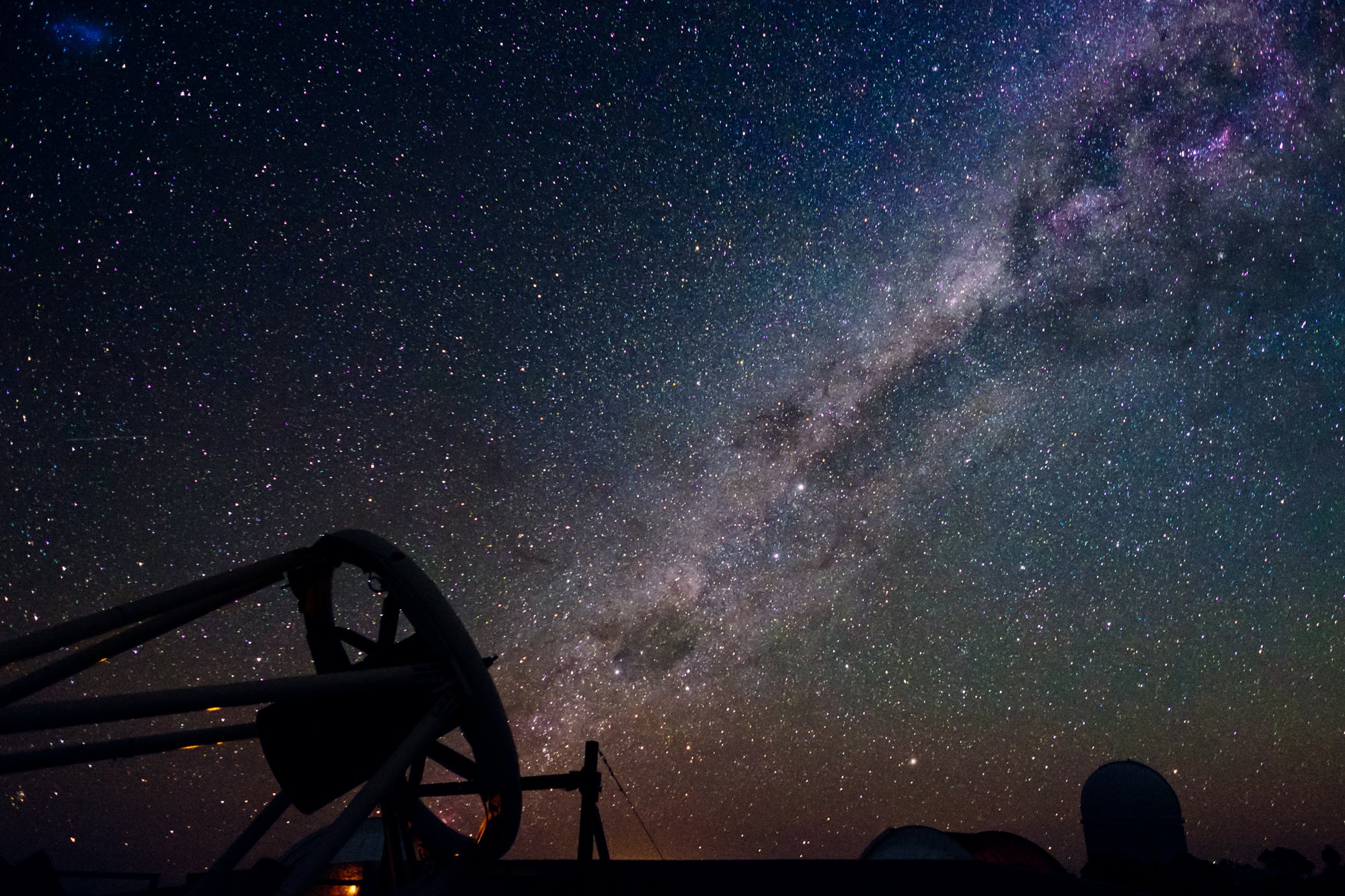 Introduction to LaSciL
Large Scientific Infrastructures enriching online and digital Learning
Maria Panagopoulou, Physicist
Research and Development Department, Ellinogermaniki Agogi





4th of July, LaSciL summer school
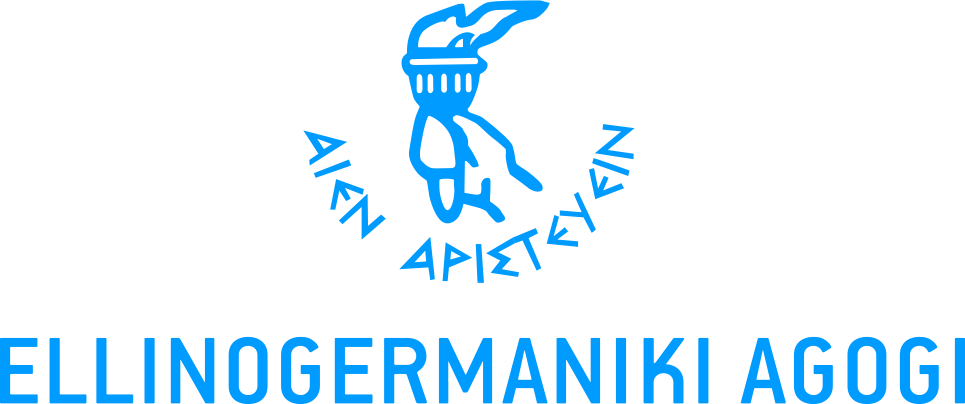 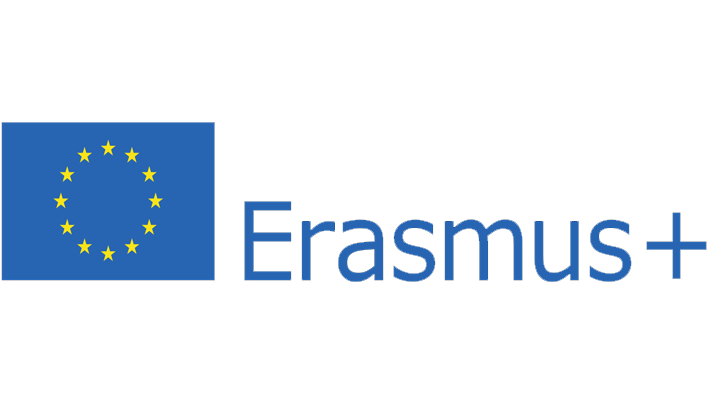 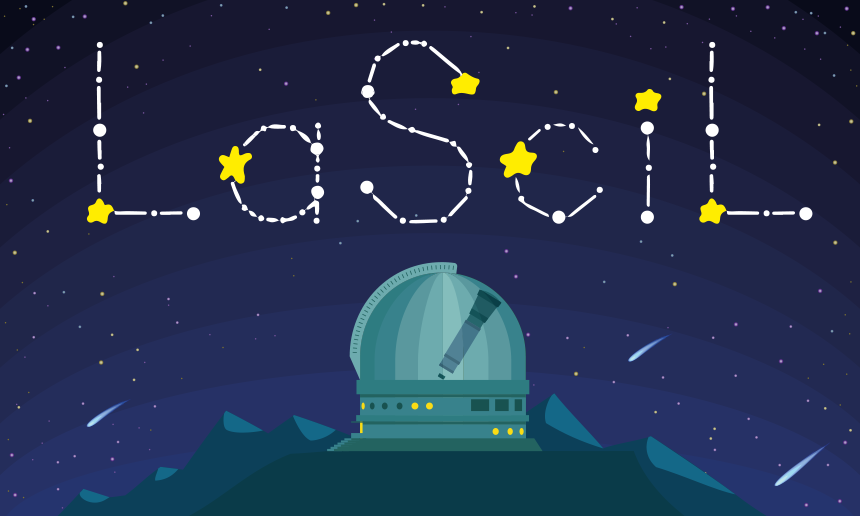 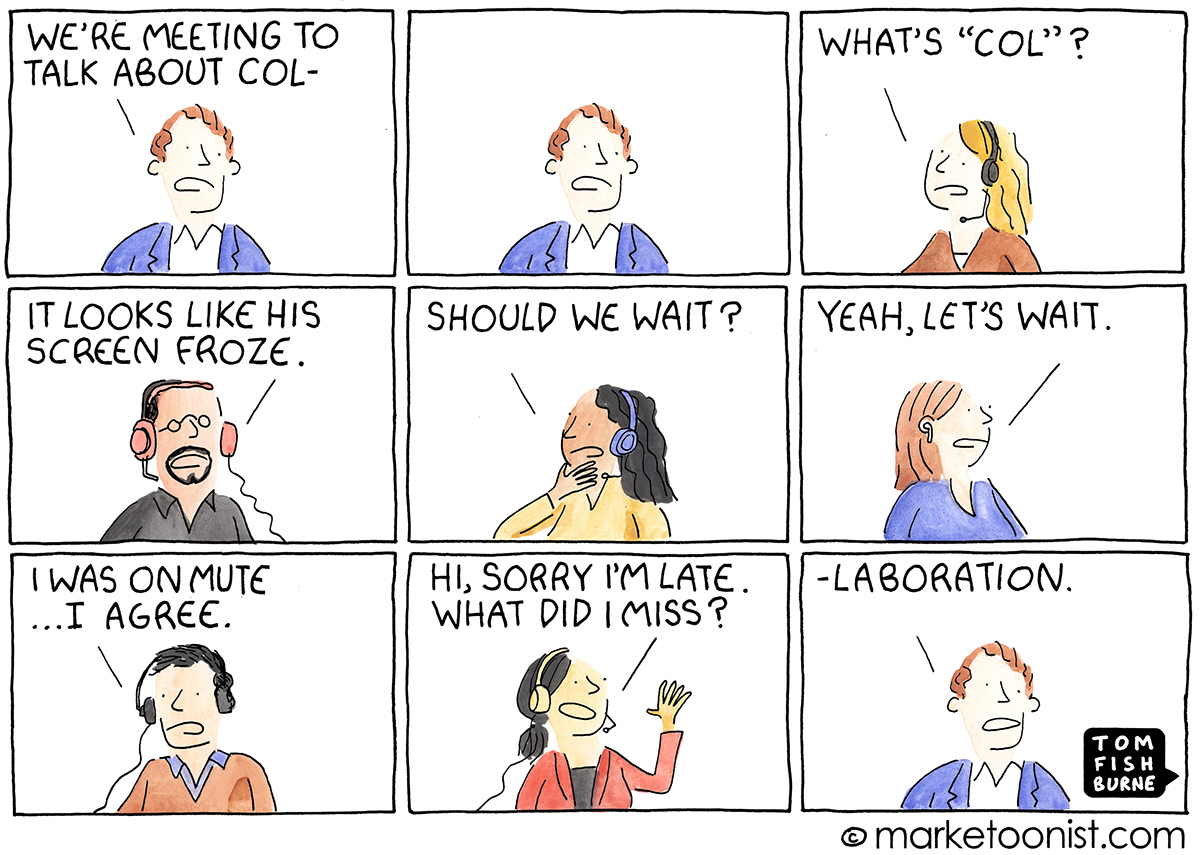 Teaching during Covid-19
Educators not prepared for remote teaching
Hard to keep the students’ interest up
New obstacles and difficulties
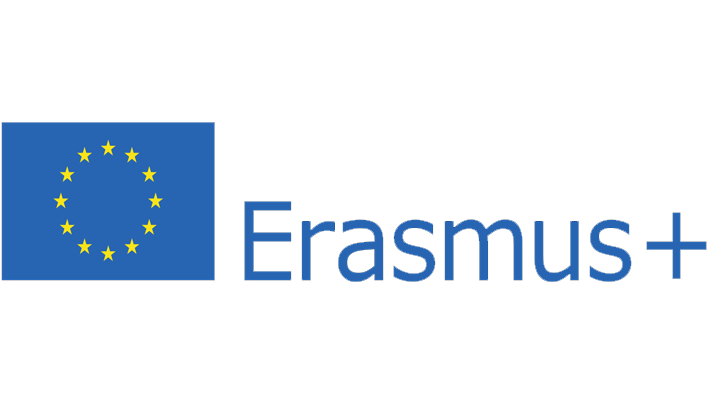 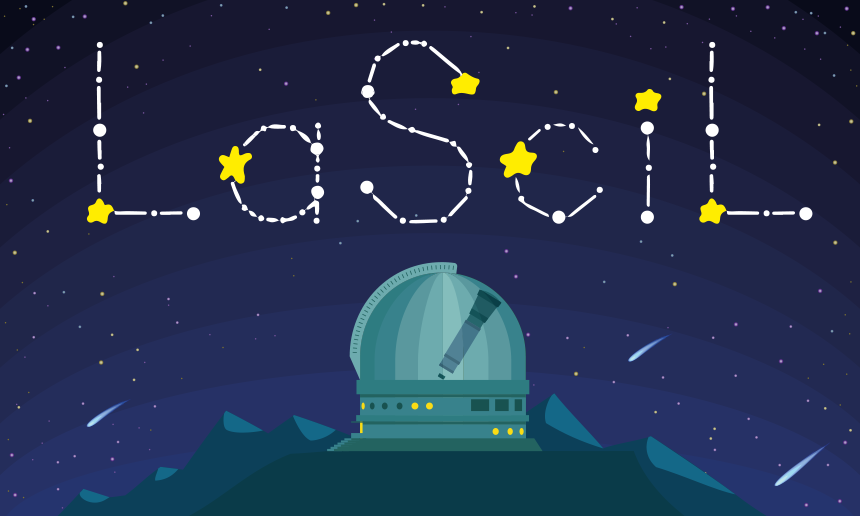 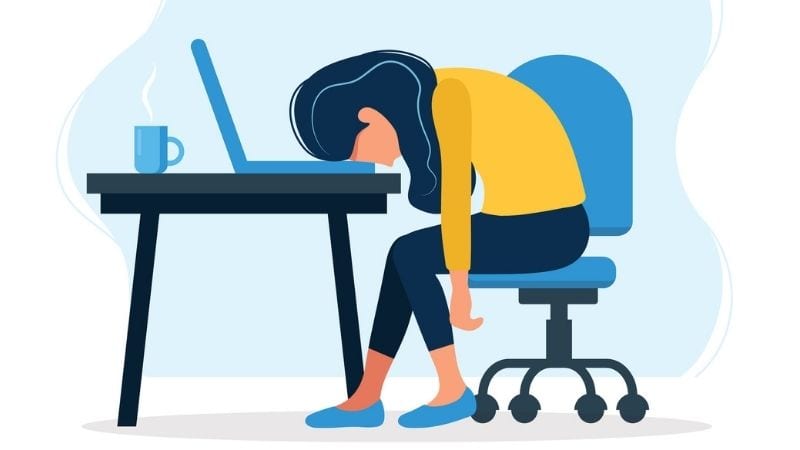 What difficulties did you face?
https://www.mentimeter.com/app/presentation/f608ac819582cb99c077fc56b6961eb6/145d85e674ab
Teaching from home
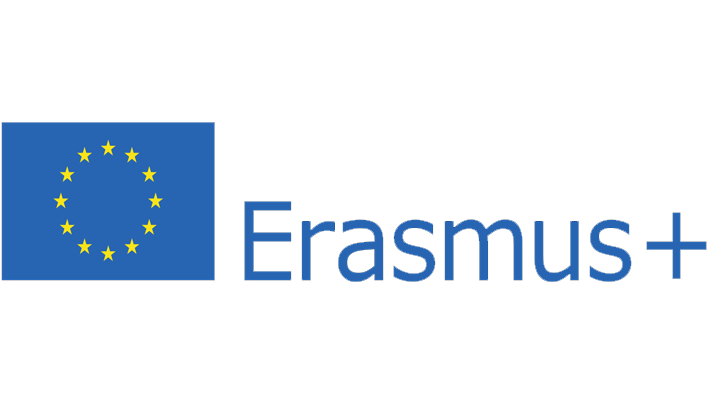 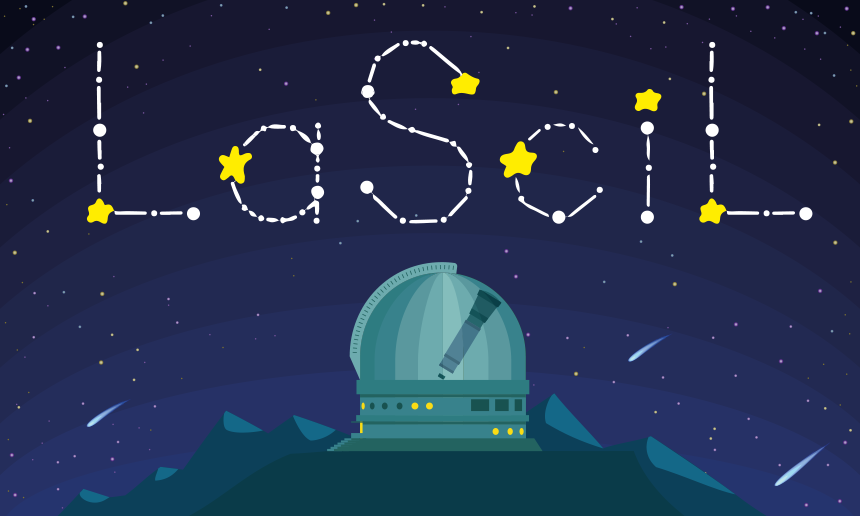 Searching for digital tools
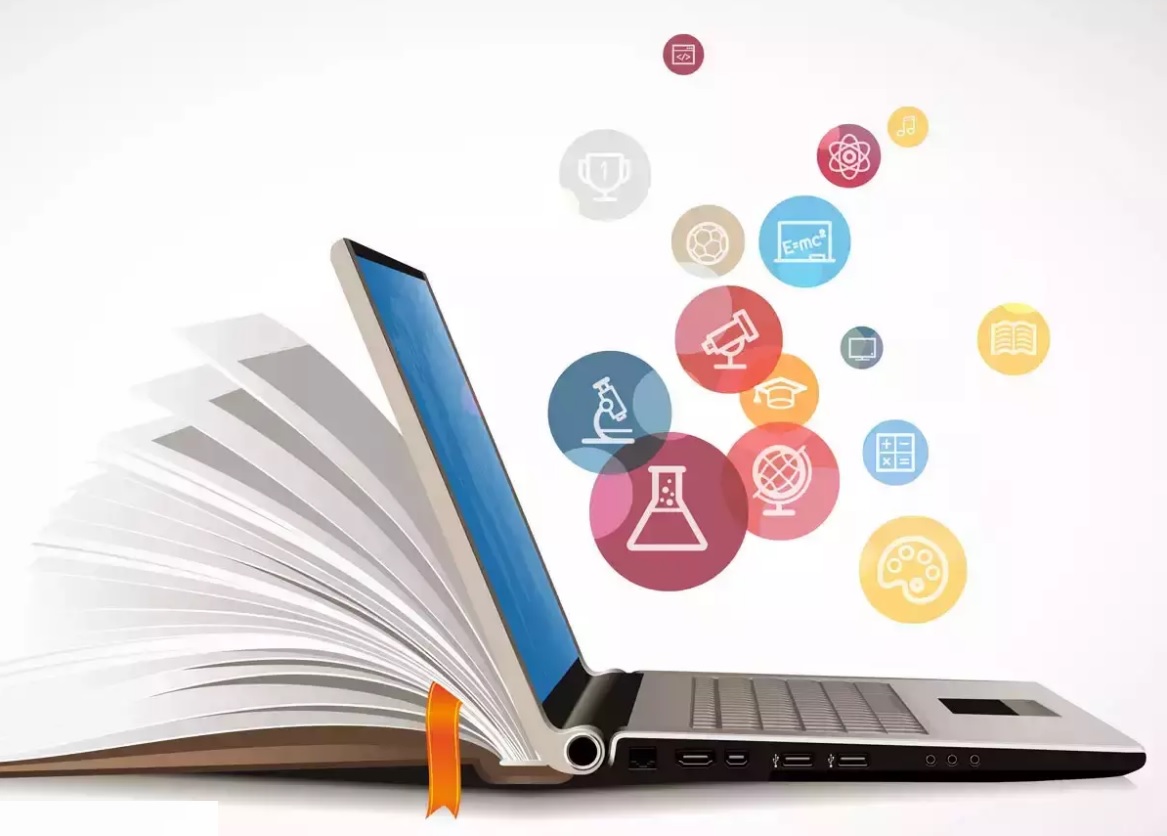 To connect, communicate and interact with the students
To keep them engaged
To implement laboratory classes
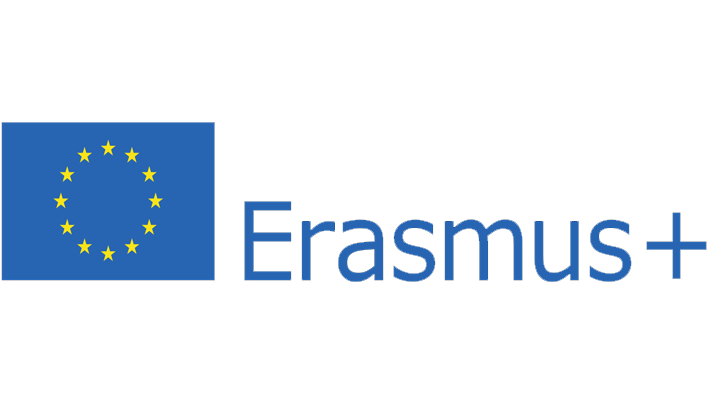 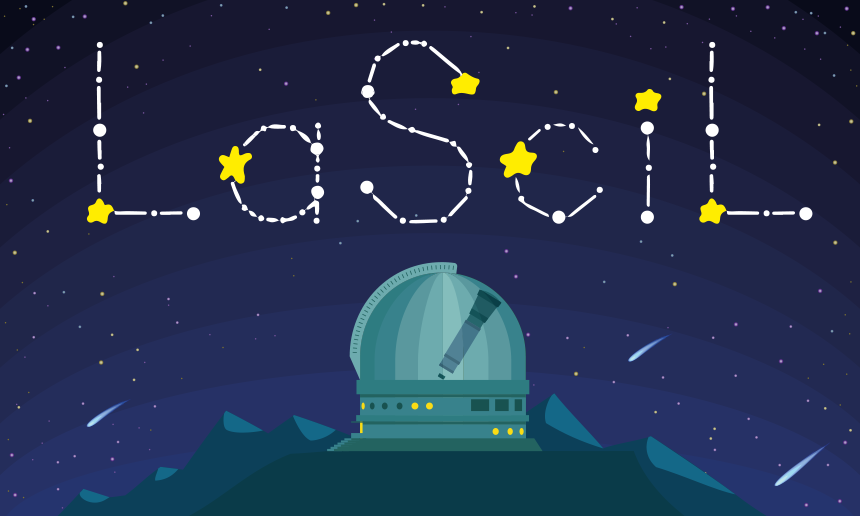 In this context
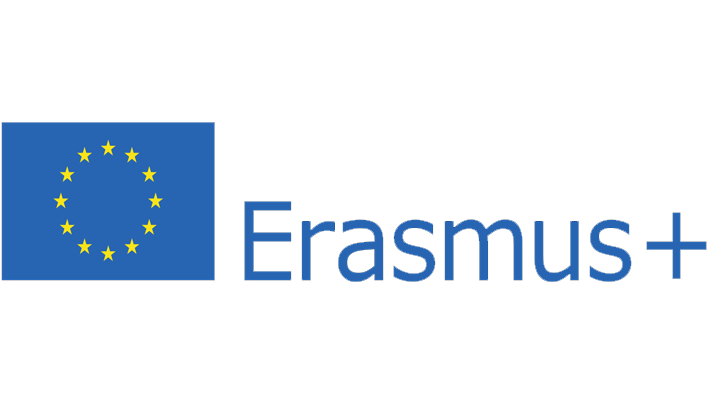 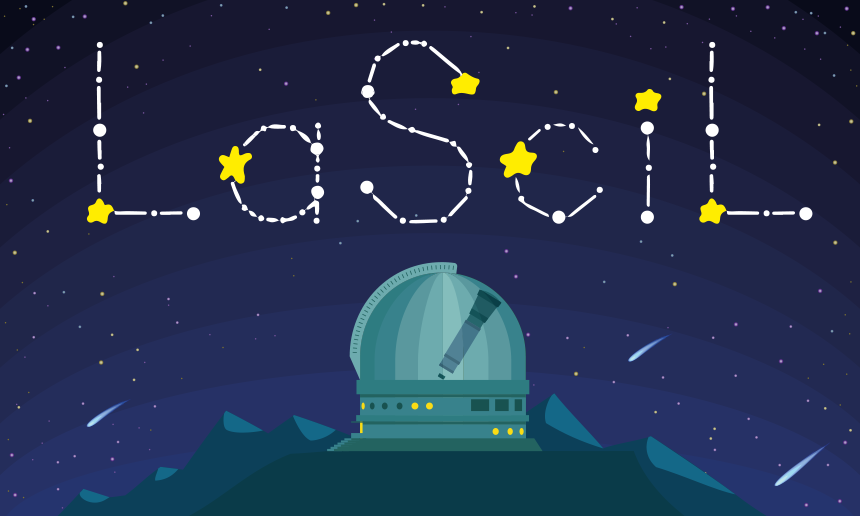 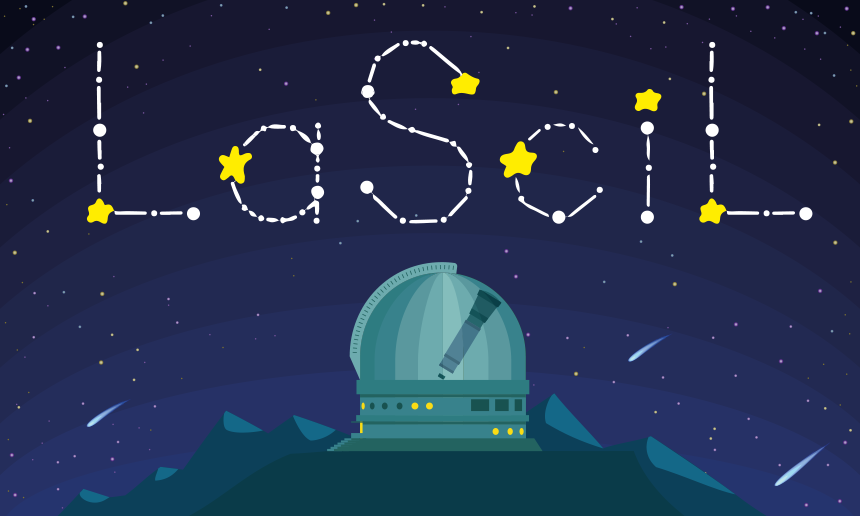 Large Scientific Infrastructures enriching online and digital Learning
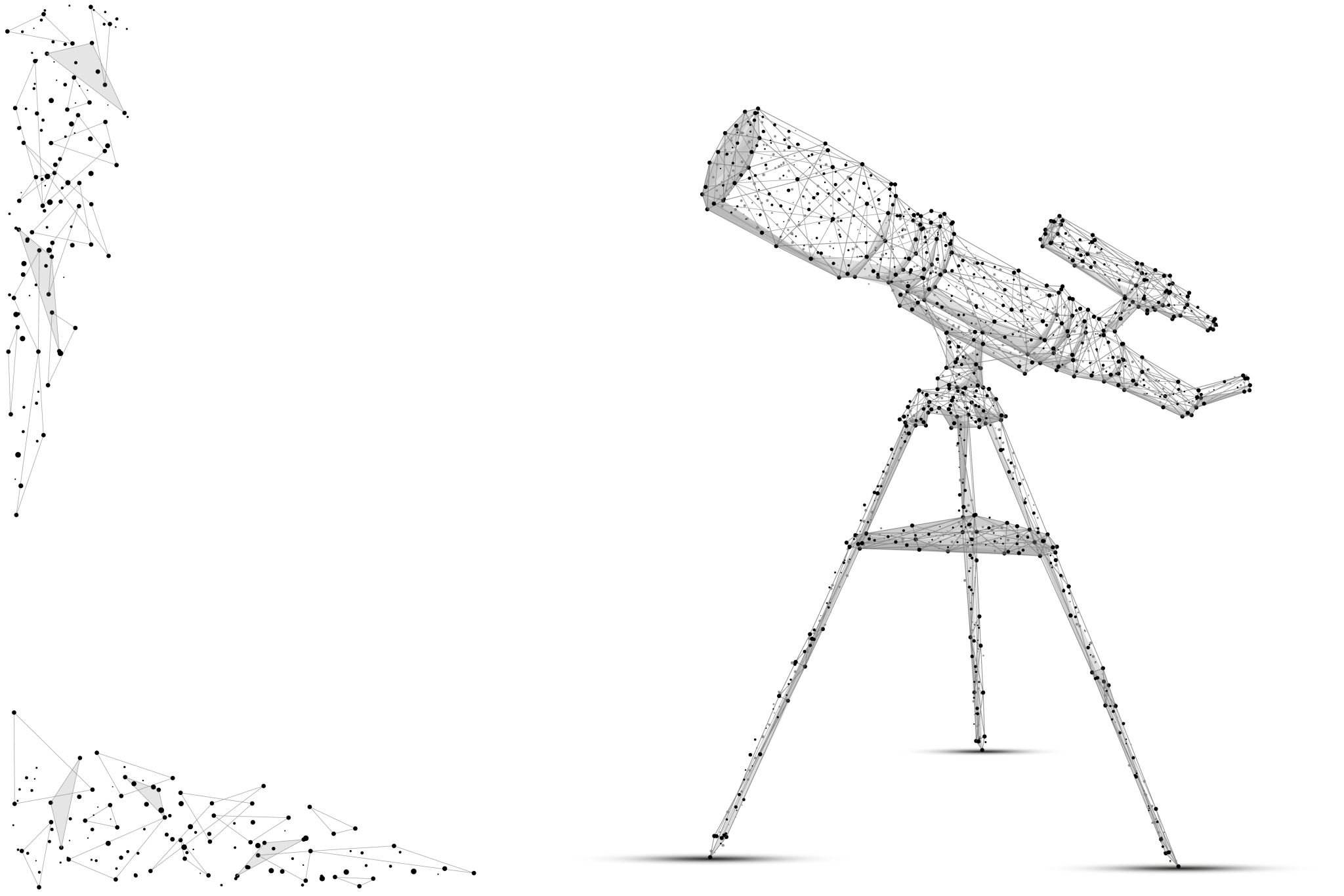 Acts on these questions by…
Bringing together Large Scientific Infrastructures in Astronomy, schools, educational research and teacher training institutions
Collecting educational resources and tools for introducing Astronomy to the classroom 
Producing and cocreating educational material focused on Astronomy and strongly connected to the school curriculum 
Utilizing robotic telescopes, real data and scientific inquiry to make students familiar with scientific practices and give them the opportunity to observe the sky through real research infrastructures
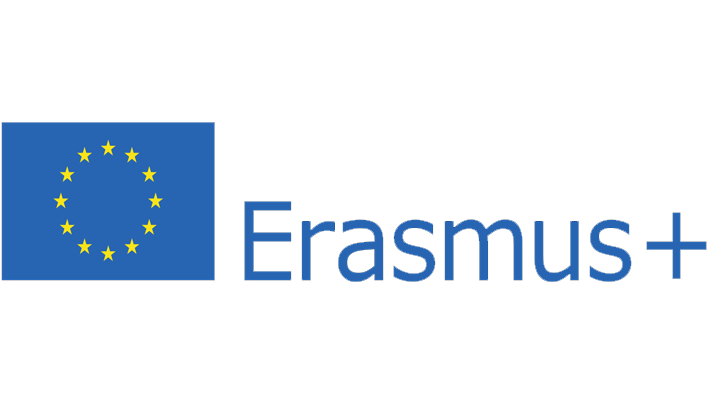 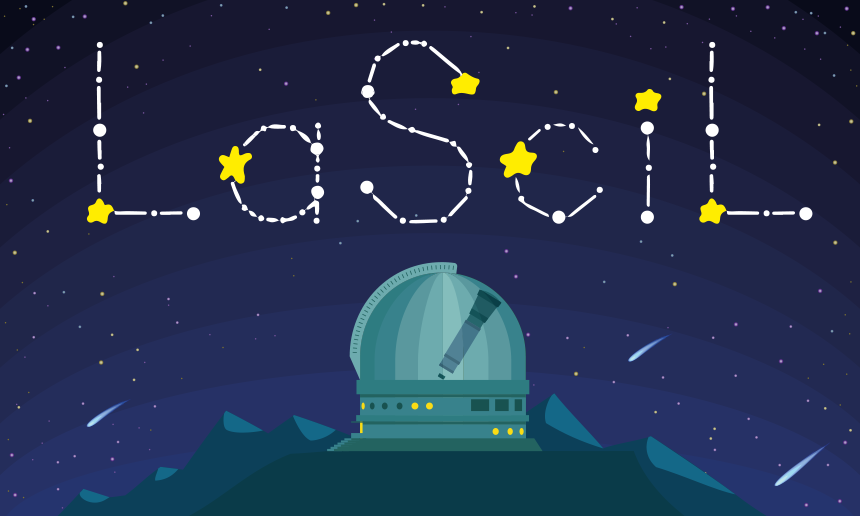 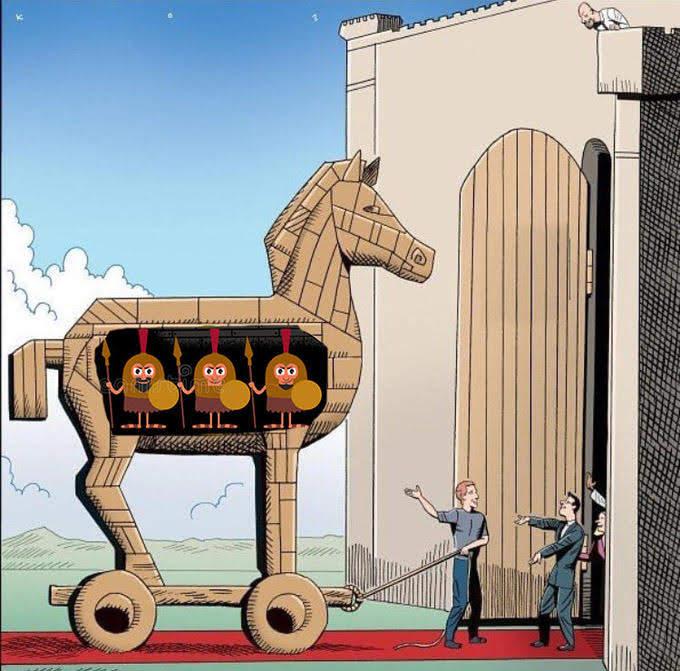 Why Astronomy?
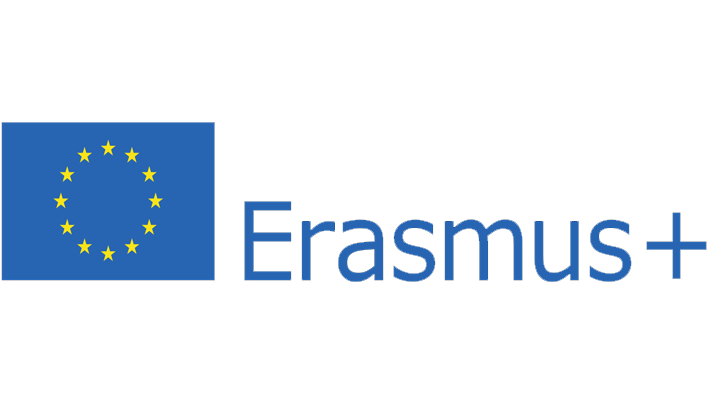 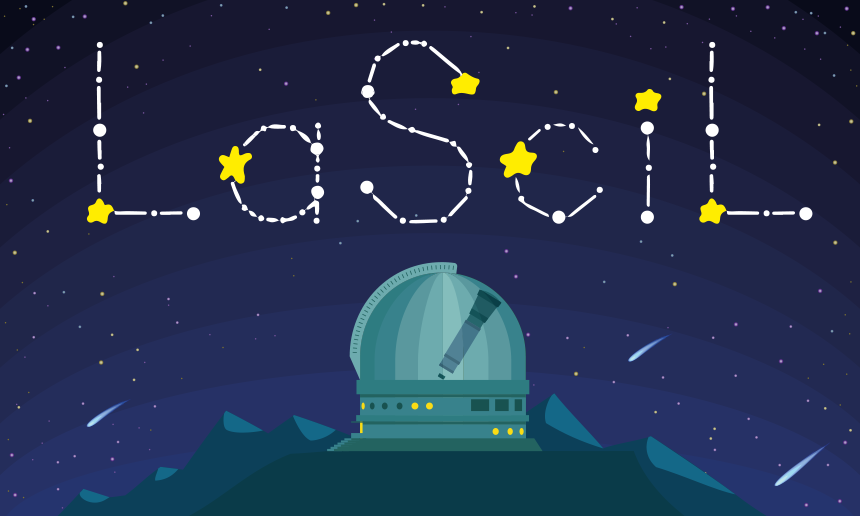 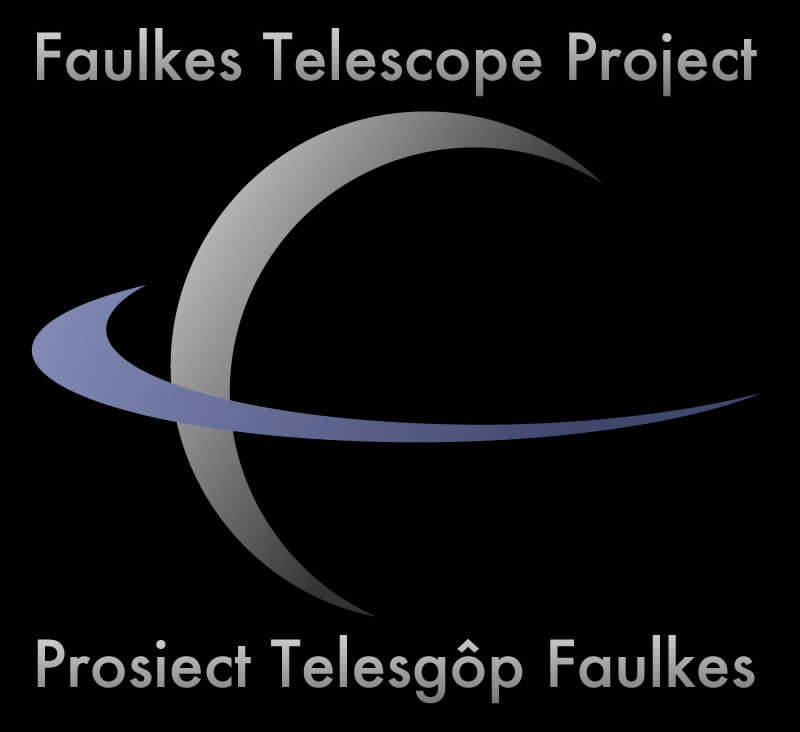 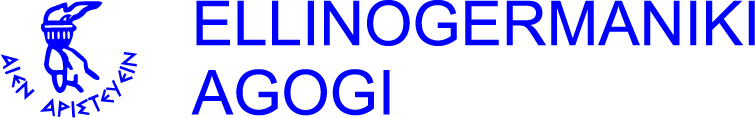 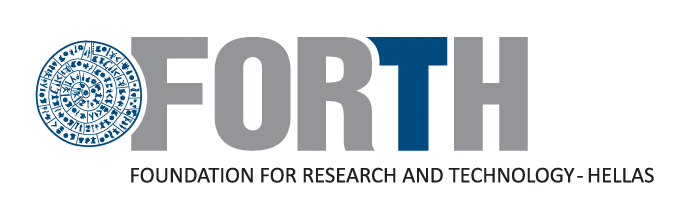 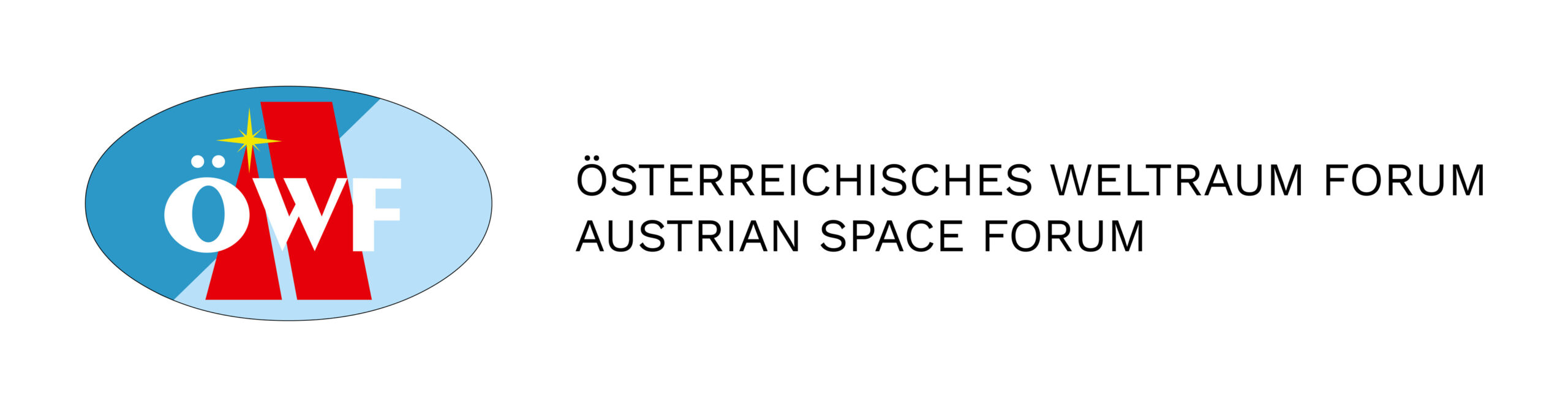 1. The team
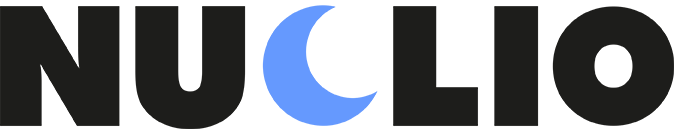 Bringing together Large Scientific Infrastructures in Astronomy, schools, educational research and teacher training institutions
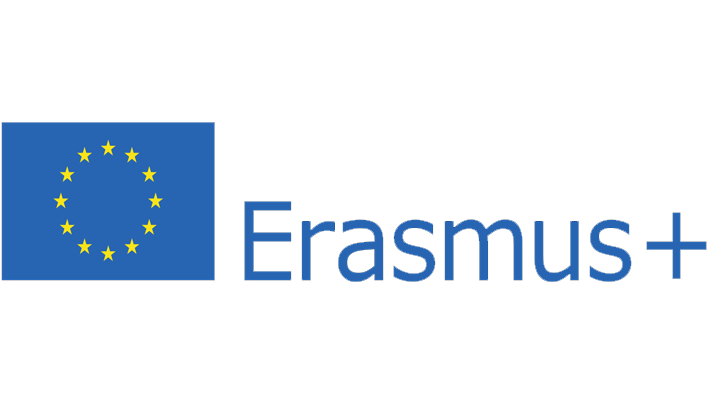 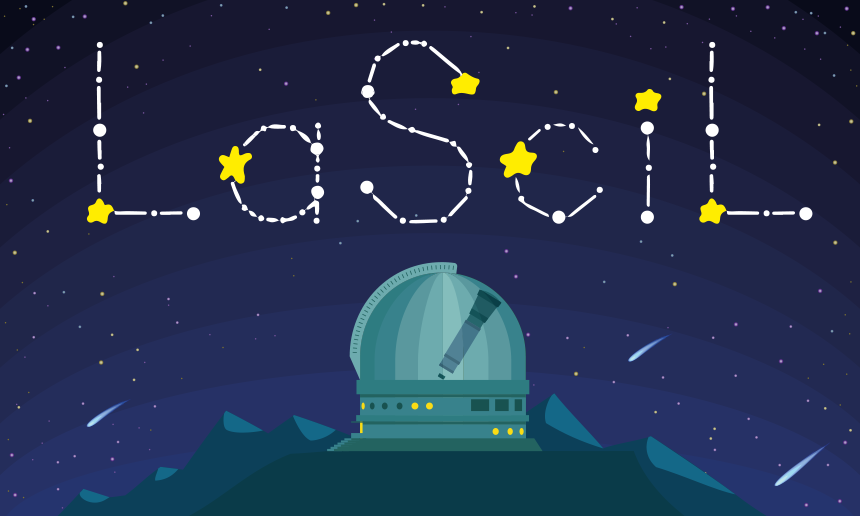 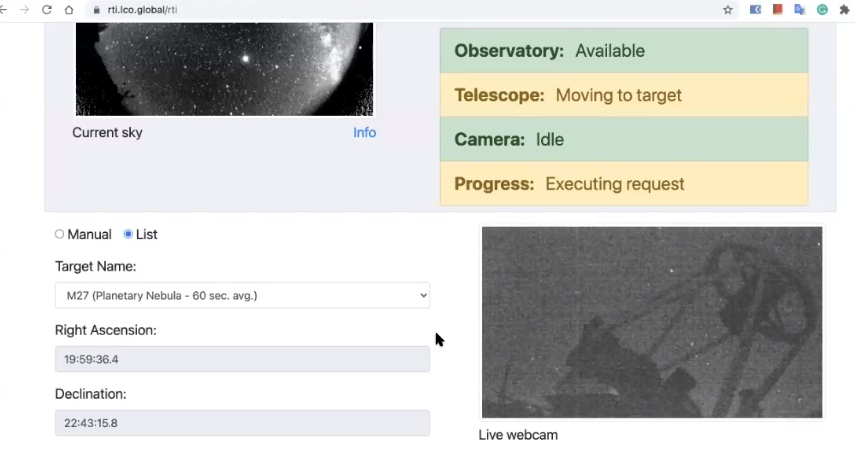 2. Tool collection
Collecting educational resources and tools for introducing Astronomy to the classroom
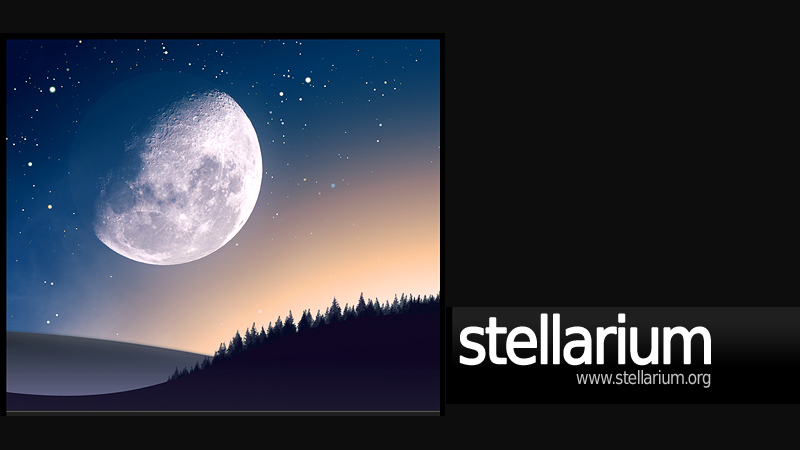 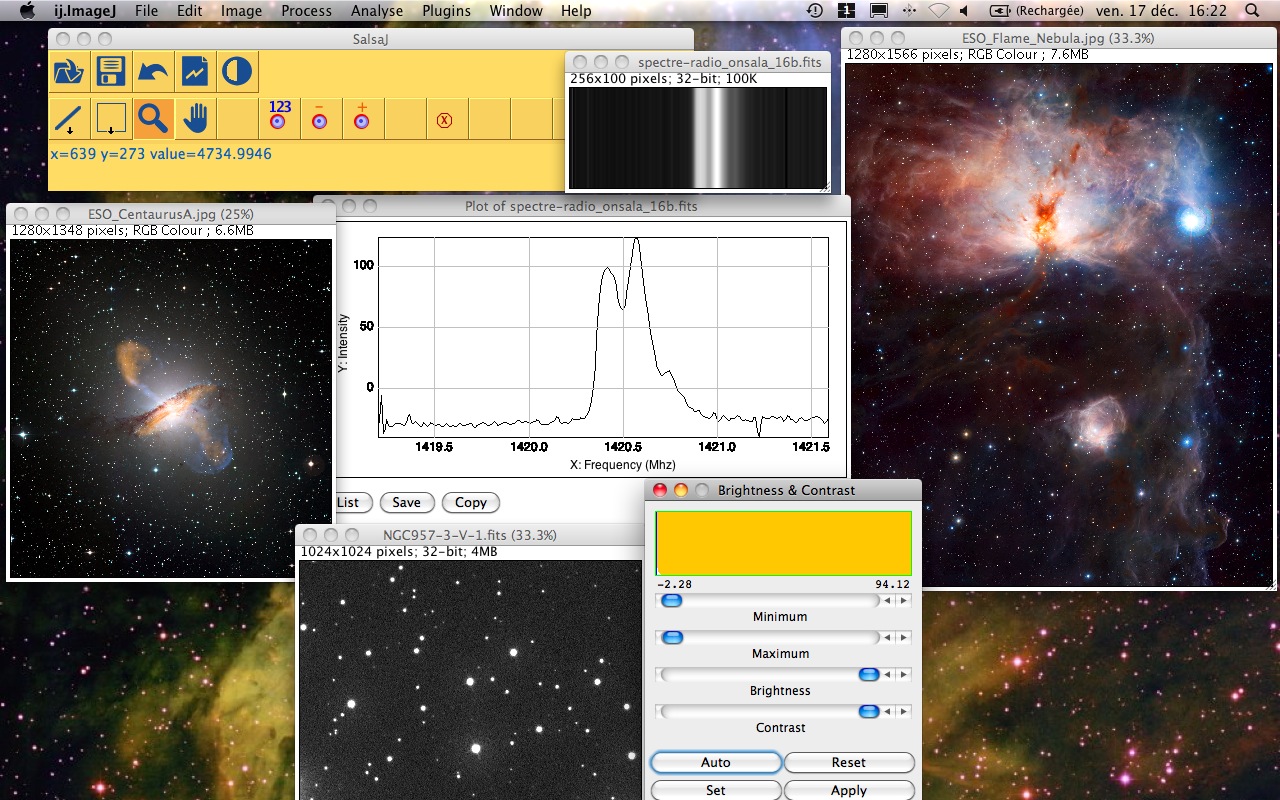 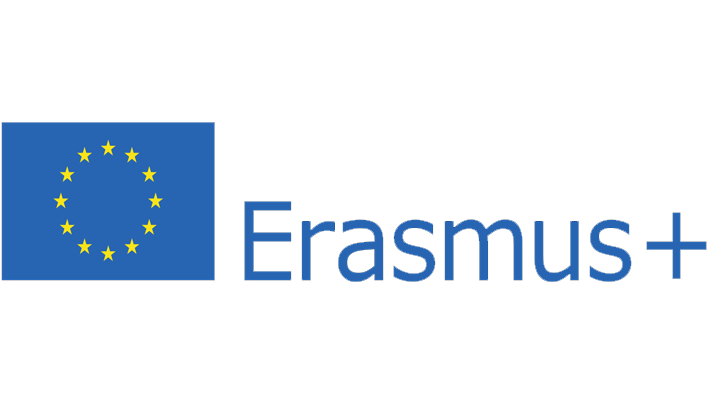 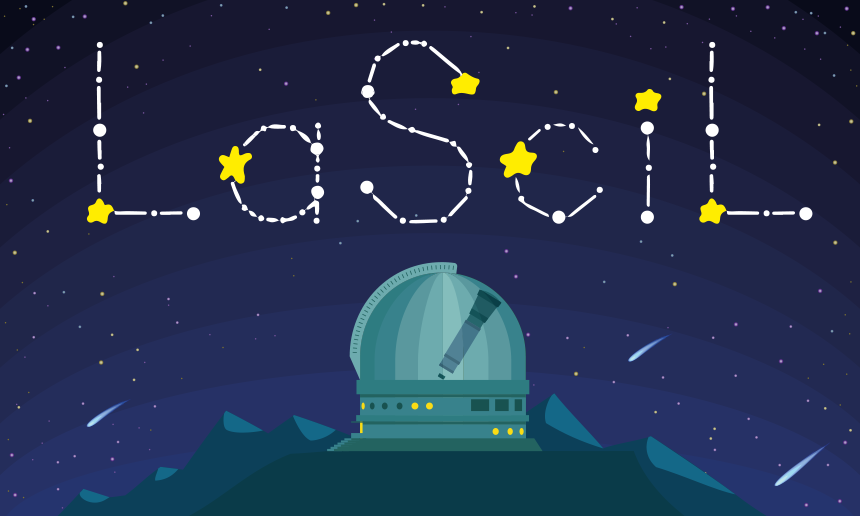 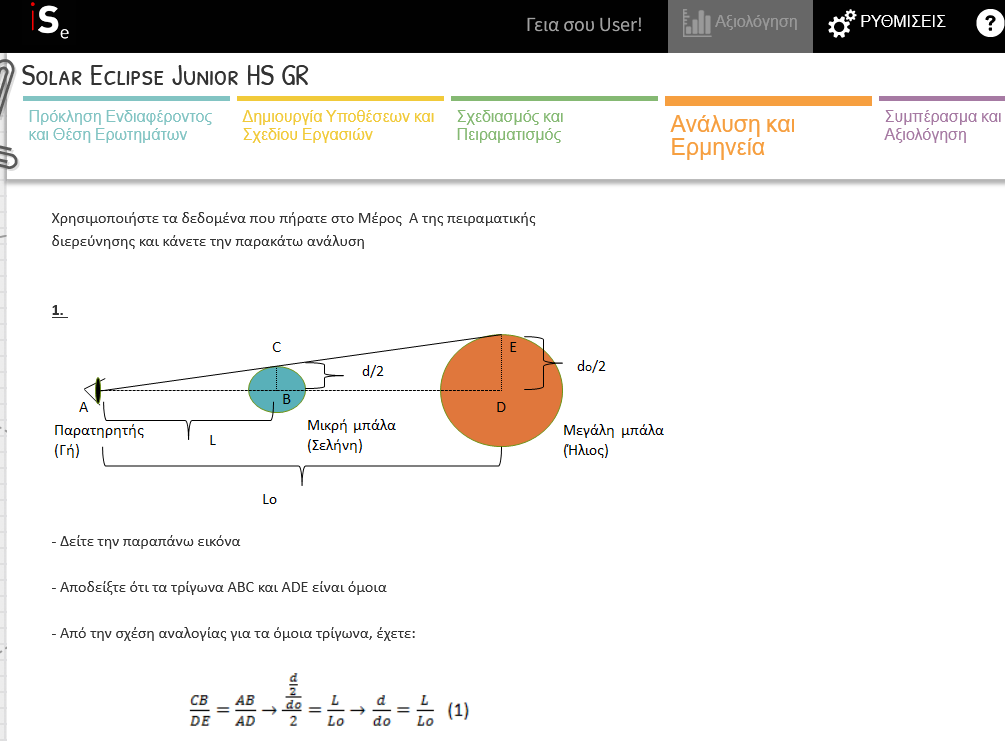 3. Creating open educational material
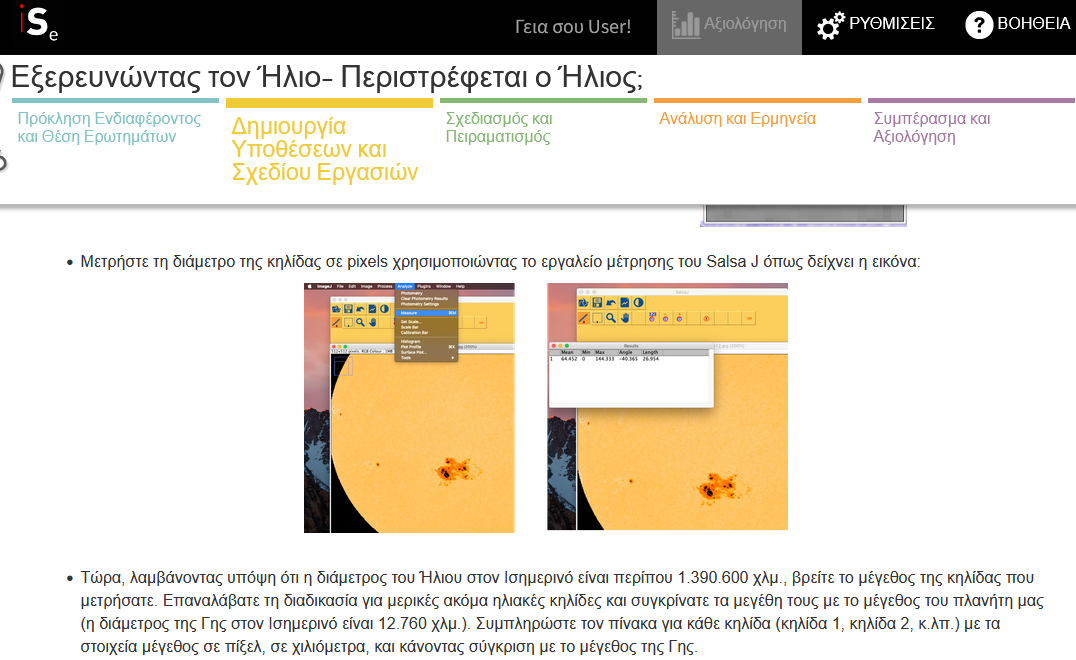 Producing and cocreating educational material focused on Astronomy and strongly connected to the school curriculum
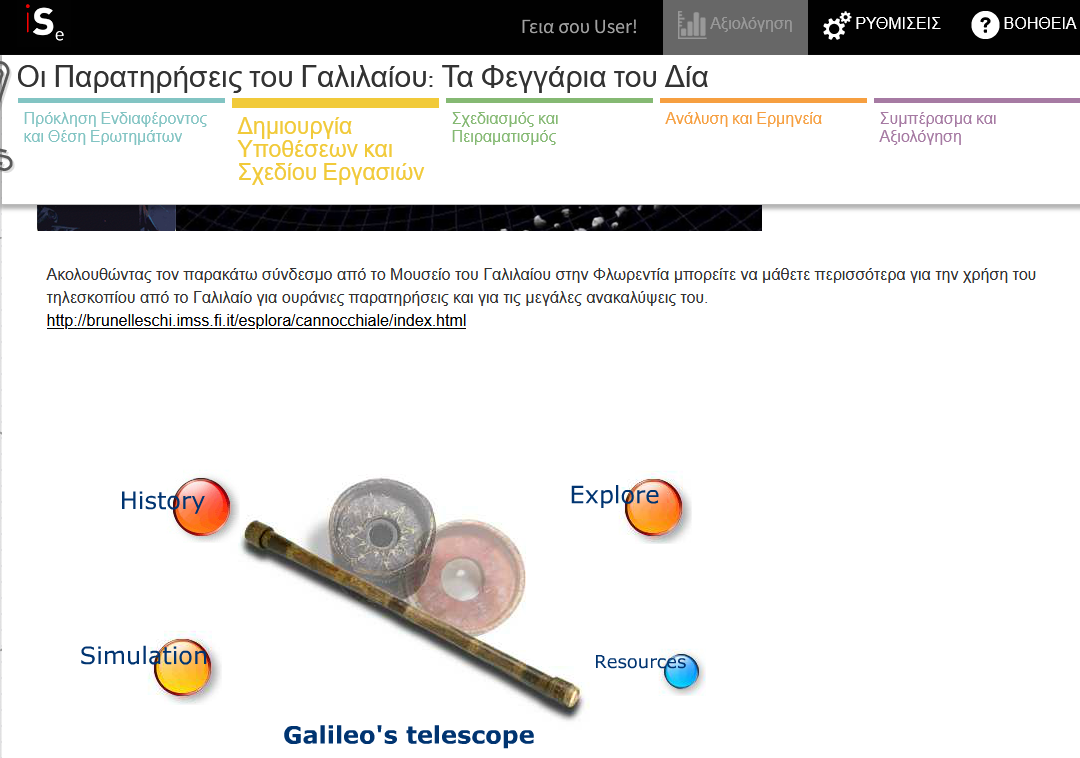 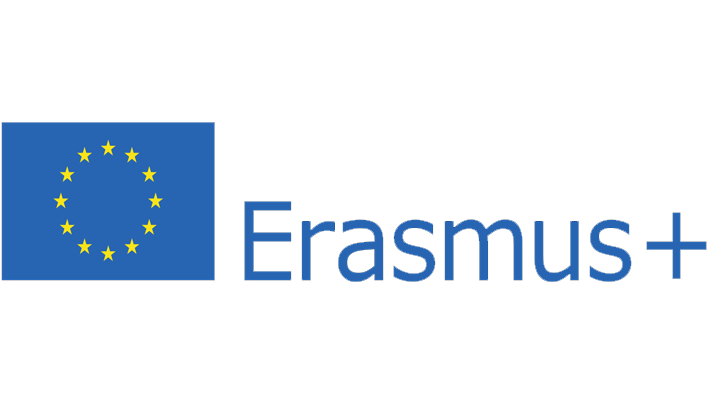 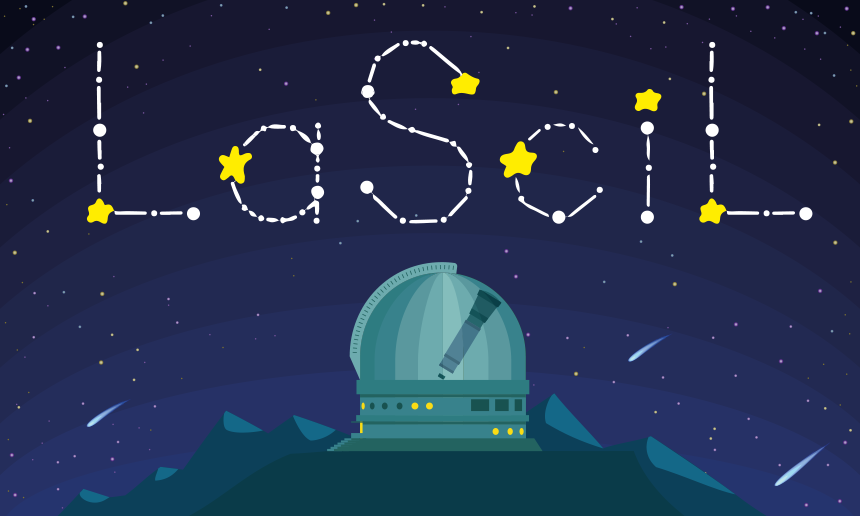 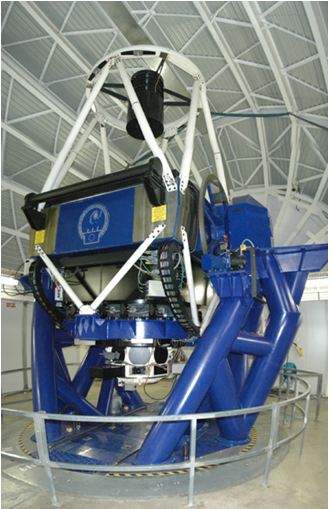 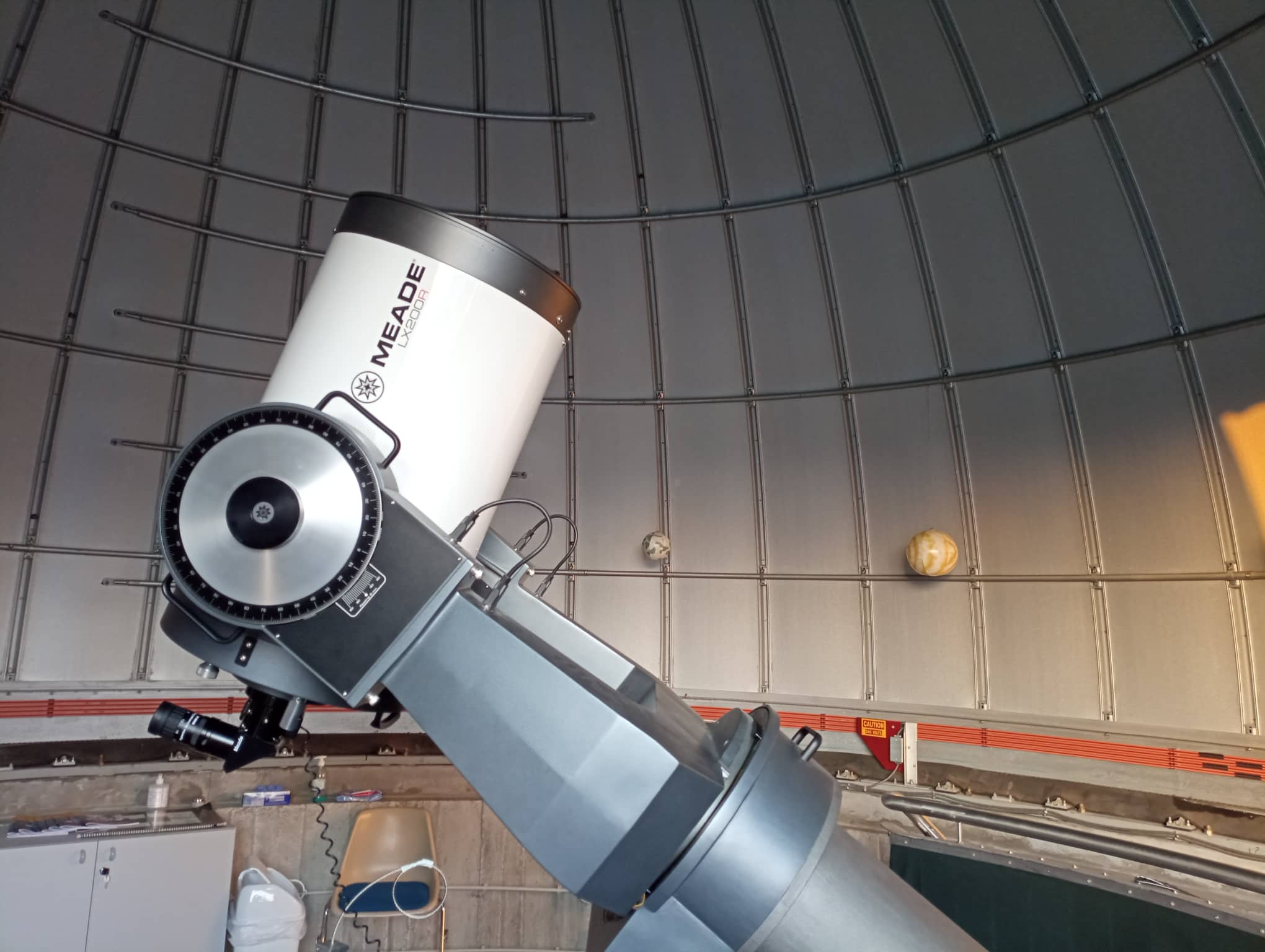 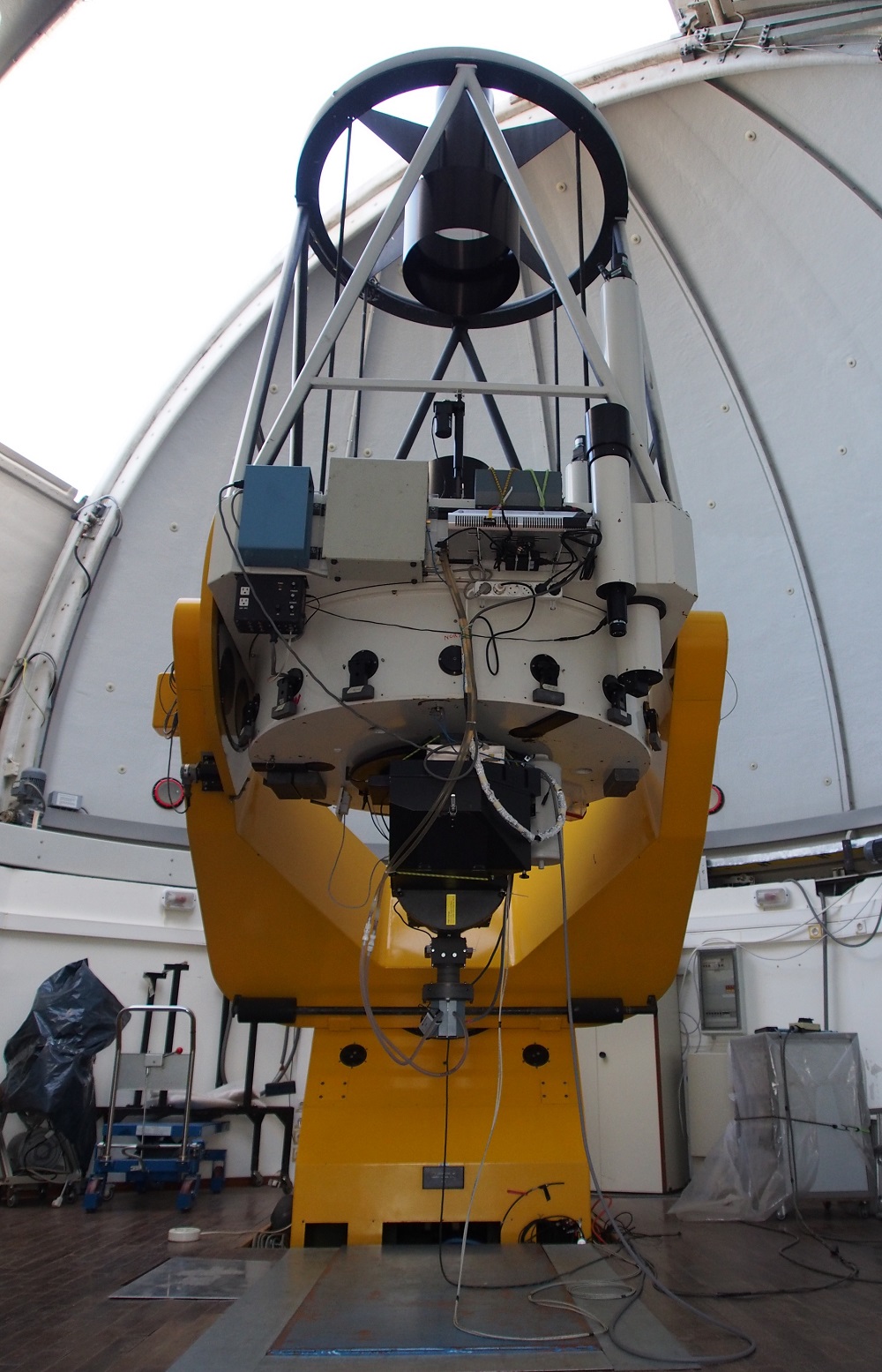 4. Telescopes
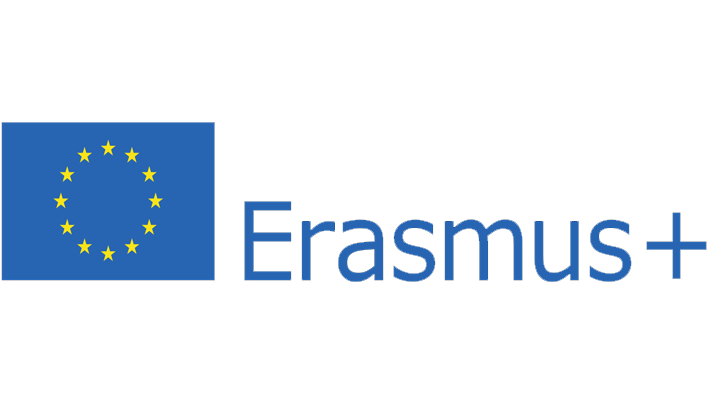 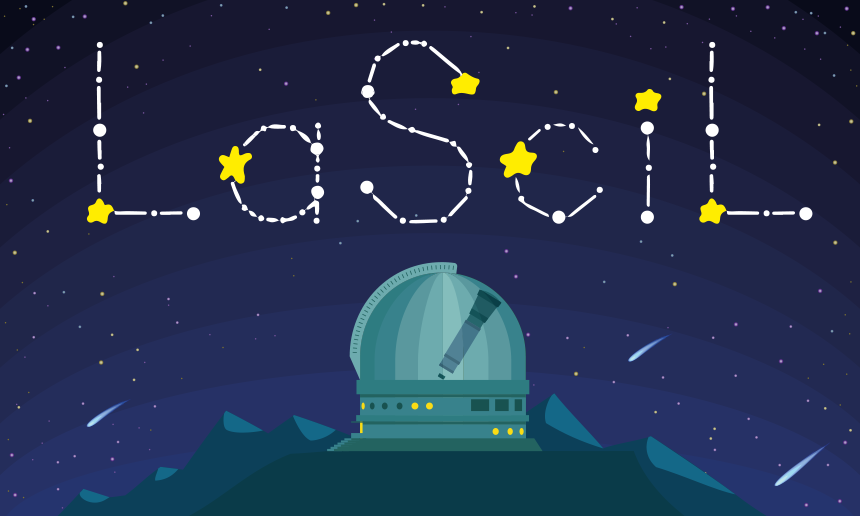 Connecting the pieces
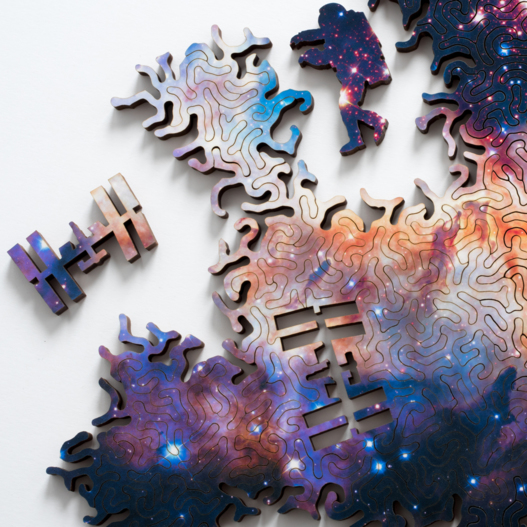 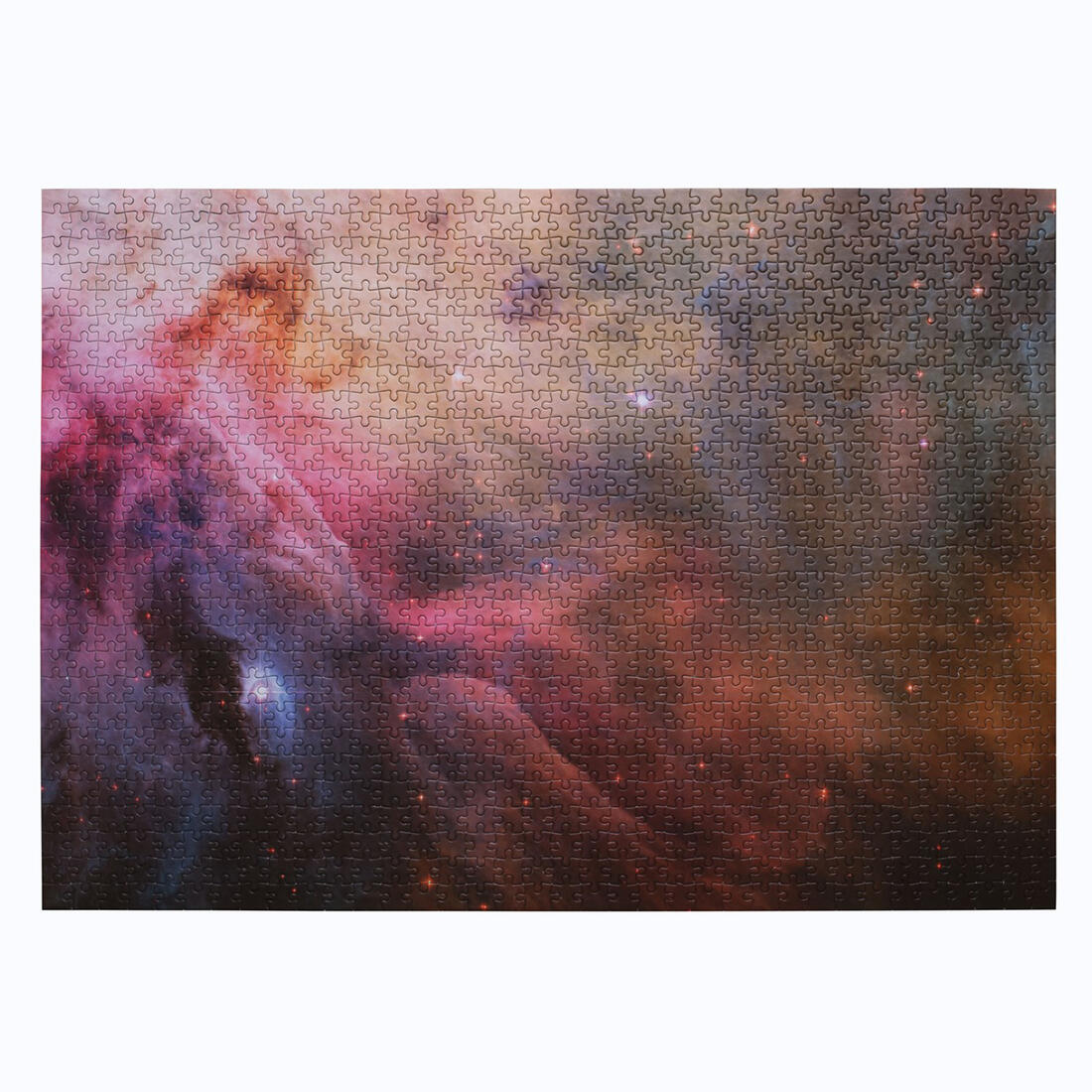 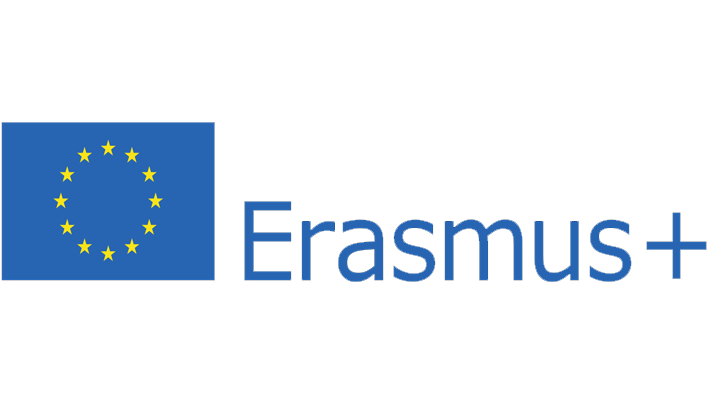 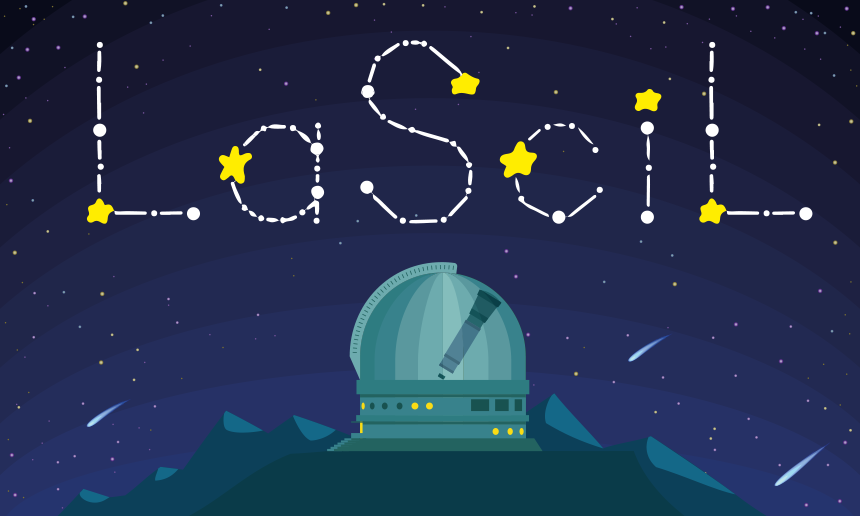 Creating your own educational scenario
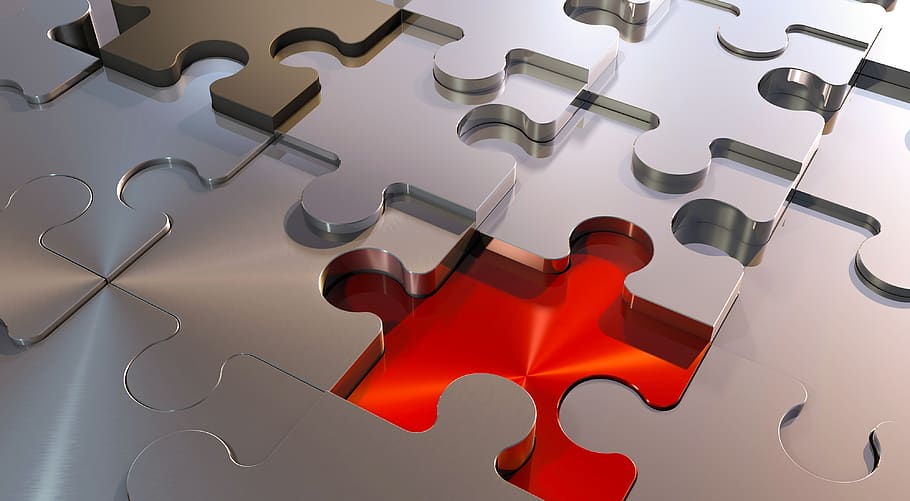 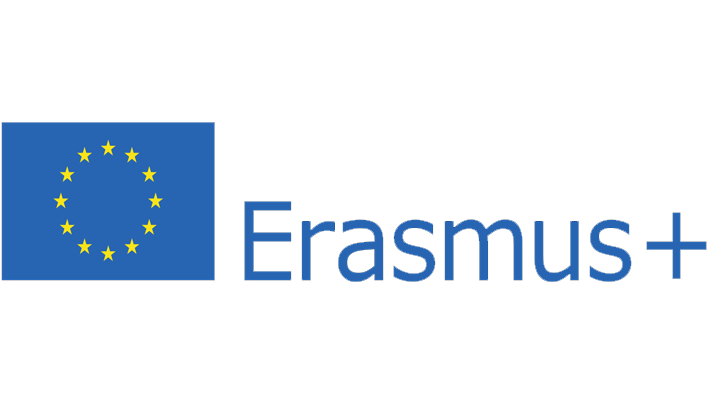 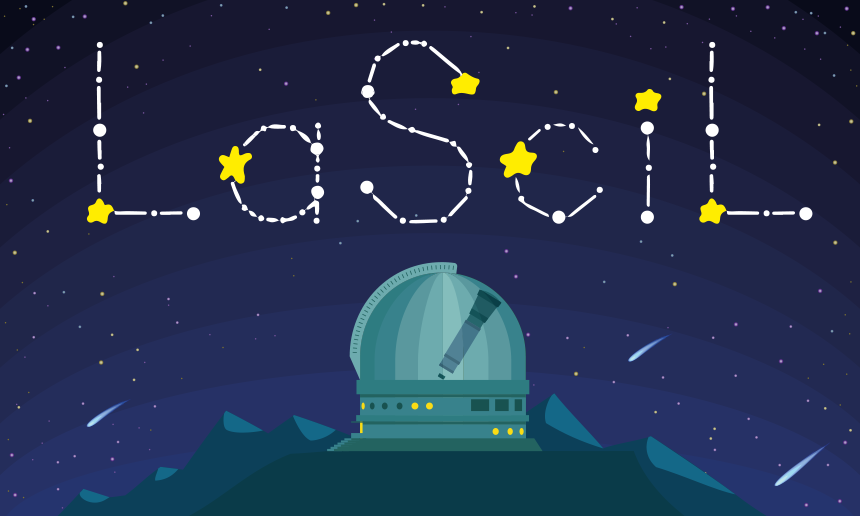 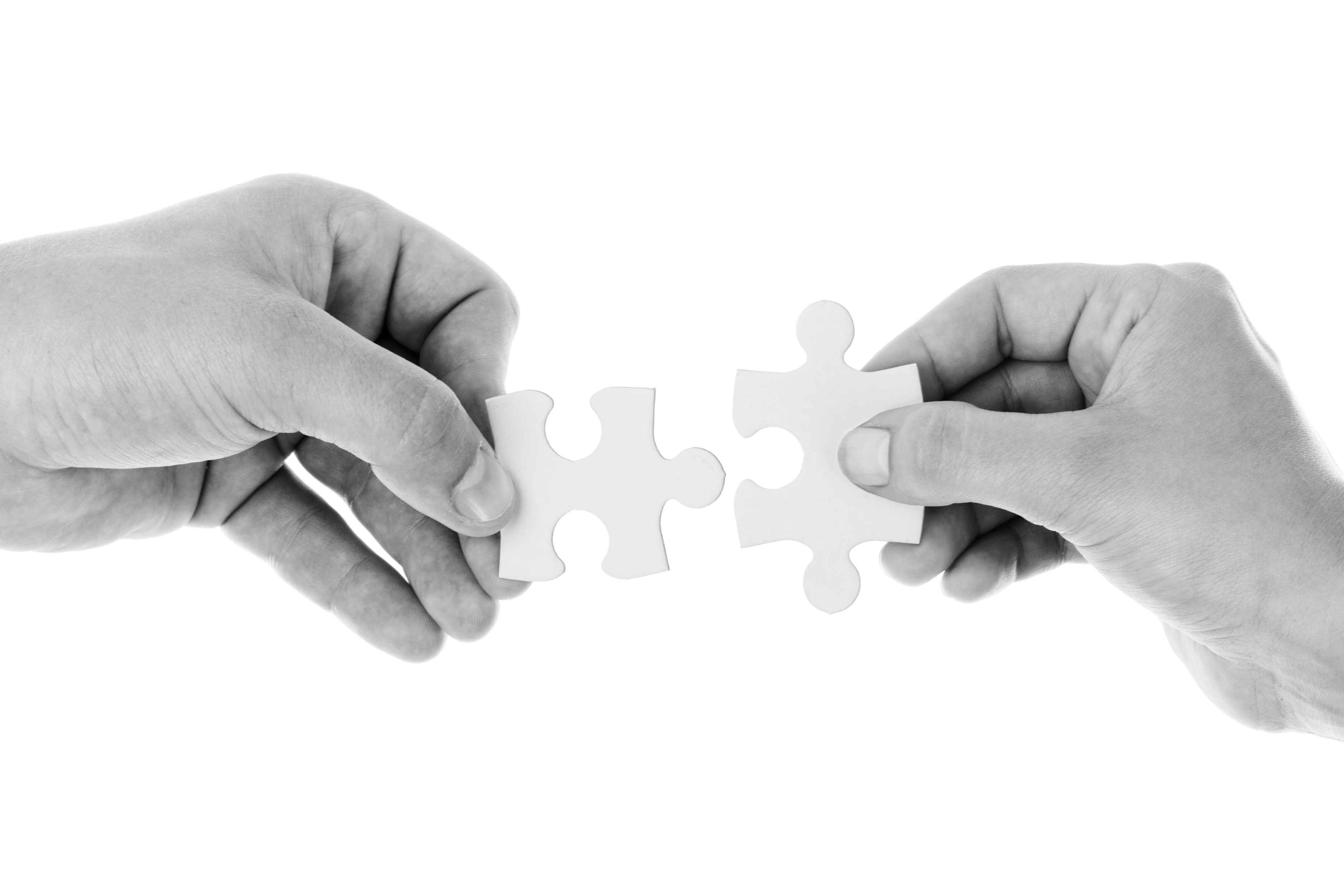 We are here to support you
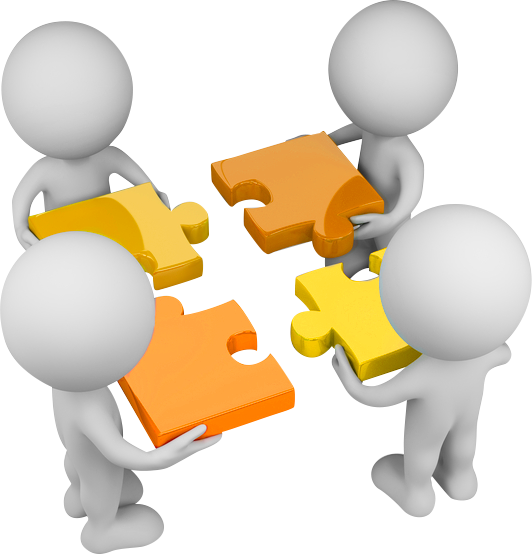 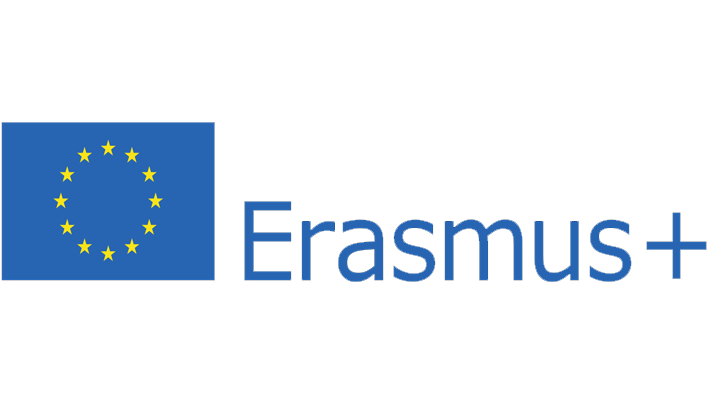 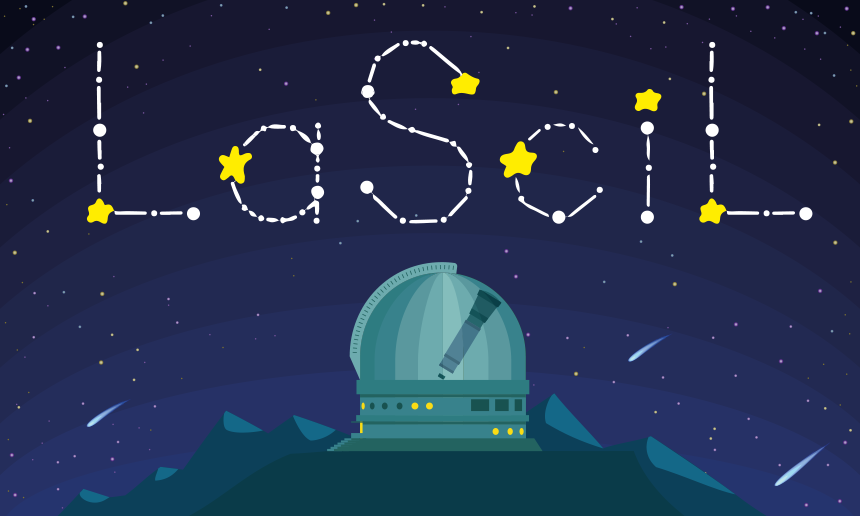 Hero teachers
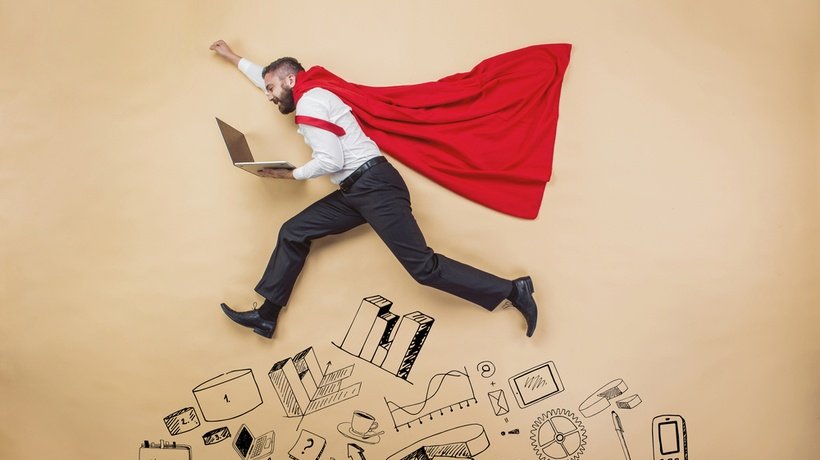 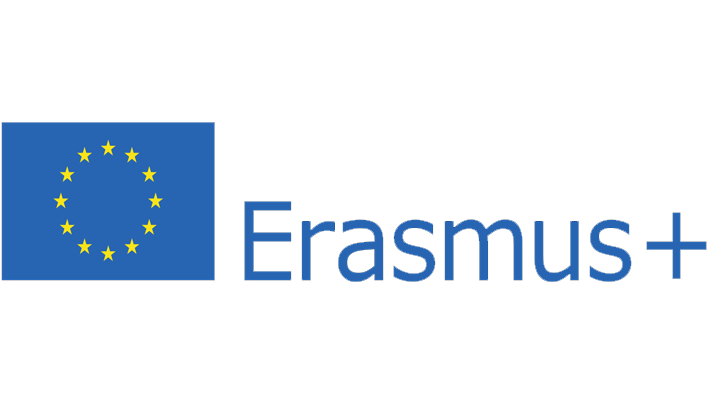 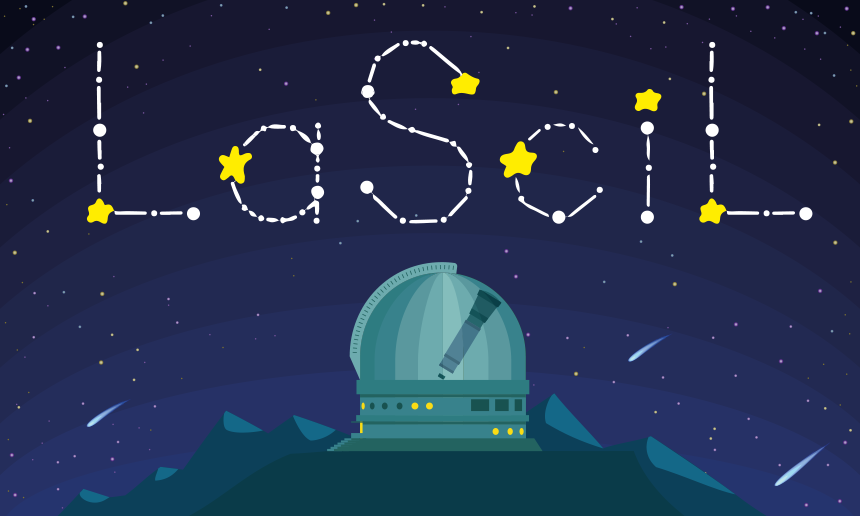